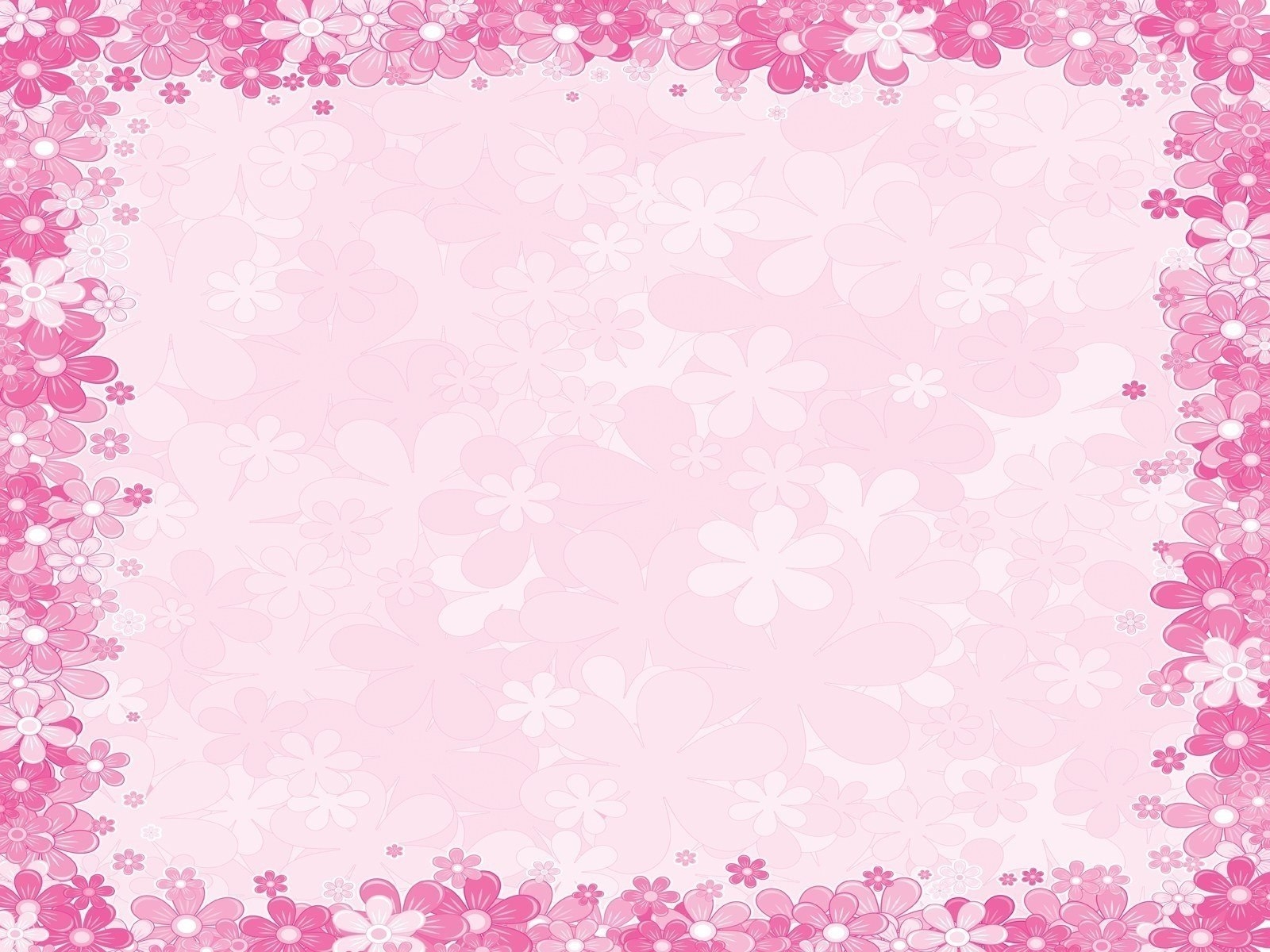 PHÒNG GIÁO DỤC - ĐÀO TẠO ĐẠI LỘC
Trường Tiểu học Hứa Tạo
Môn: Tiếng việt
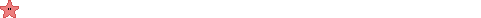 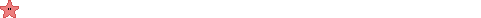 Lớp 2B
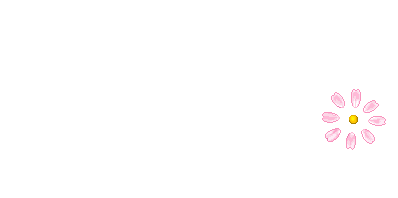 Người thực hiện : Nguyễn Thị Thiên
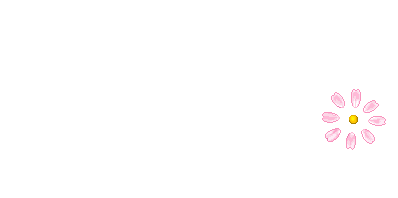 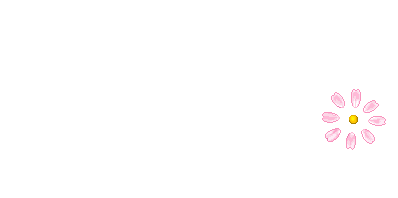 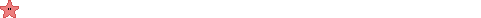 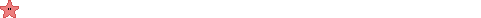 Thứ hai ngày 9 tháng 12 năm 2019
Tiếng việt:
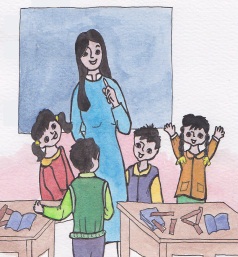 Khởi động
Thứ hai ngày 9 tháng 12 năm 2019
Tiếng Việt:
Anh em phải đoàn kết (t1)
S/56
V
Mục tiêu: 
Đọc - hiểu câu chuyện Câu chuyện bó đũa
Thứ hai ngày 9 tháng 12 năm 2019
Tiếng Việt:
Anh em phải đoàn kết (t1)
A   Hoạt động cơ bản
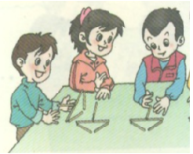 HĐ1) Quan sát tranh và trả lời câu hỏi:
Bức tranh có những ai?
Mỗi người trong tranh đang làm gì?
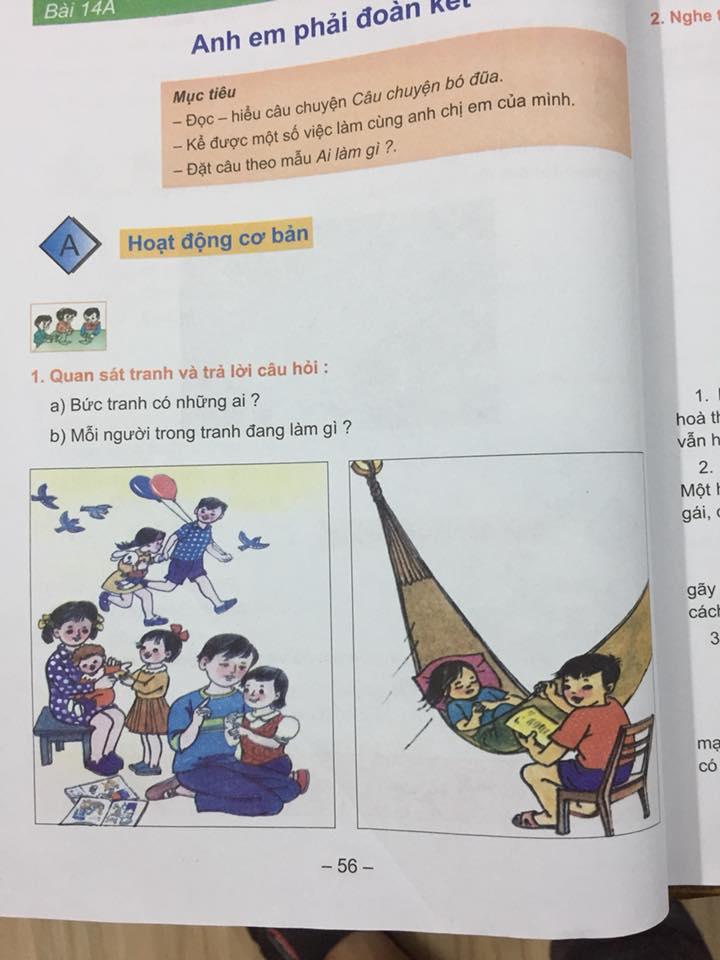 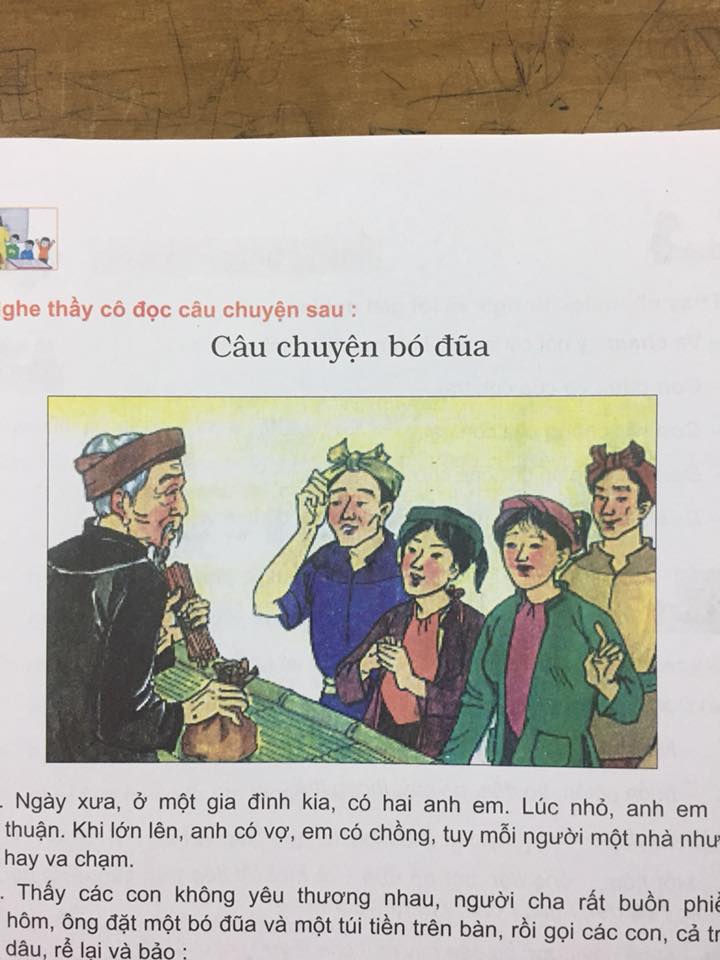 Thứ hai ngày 9 tháng 12 năm 2019
Tiếng Việt:
Anh em phải đoàn kết (t1)
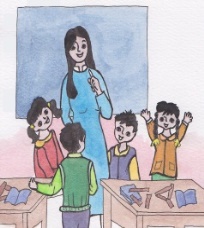 A   Hoạt động cơ bản
HĐ2) Nghe thầy cô đọc câu chuyện sau:
Câu chuyện bó đũa
Thứ hai ngày 9 tháng 12 năm 2019
Tiếng Việt:
Anh em phải đoàn kết (t1)
A   Hoạt động cơ bản
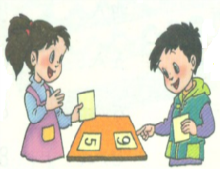 HĐ3) Thay nhau đọc từ ngữ và lời giải nghĩa:
- va chạm:
ý nói cãi nhau vì những điều nhỏ nhặt
- con dâu:
vợ của con trai
- con rể:
chồng của con gái
- đùm bọc:
giúp đỡ, che chở
- đoàn kết:
yêu mến nhau, chung sức lại để làm việc
Thứ hai ngày 9 tháng 12 năm 2019
Tiếng Việt:
Anh em phải đoàn kết (t1)
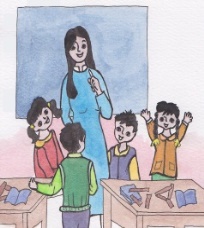 A   Hoạt động cơ bản
HĐ4) : Nghe thầy cô đọc mẫu rồi đọc theo
Đọc từ ngữ:
lúc nhỏ, lớn lên, lần lượt, đùm bọc lẫn nhau
buồn phiền, bó đũa, bẻ gãy, thong thả
Đọc câu:
      Một hôm,   ông đặt một bó đũa   và một túi tiền trên bàn,  rồi gọi các con,  cả trai,  gái,  dâu,  rể lại và bảo:
     - Ai bẻ gãy được bó đũa này thì cha thưởng cho túi tiền.
     Người cha  bèn cởi bó đũa ra,  rồi thong thả  bẻ gãy từng chiếc  một cách dễ dàng.
Thứ hai ngày 9 tháng 12 năm 2019
Tiếng Việt:
Anh em phải đoàn kết (t1)
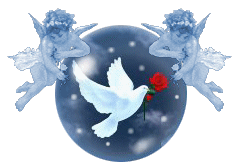 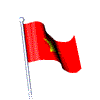 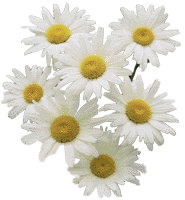 a
TH HỨA TẠO
Chúc quý thầy cô mạnh khỏe.
Chúc các em chăm ngoan, học giỏi.
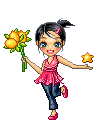 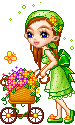 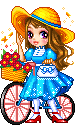 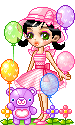 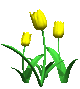 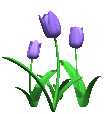 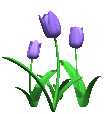 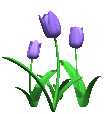 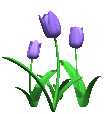 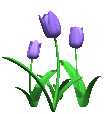 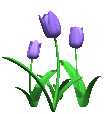 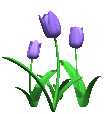 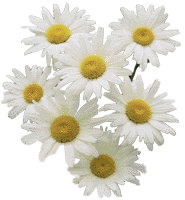